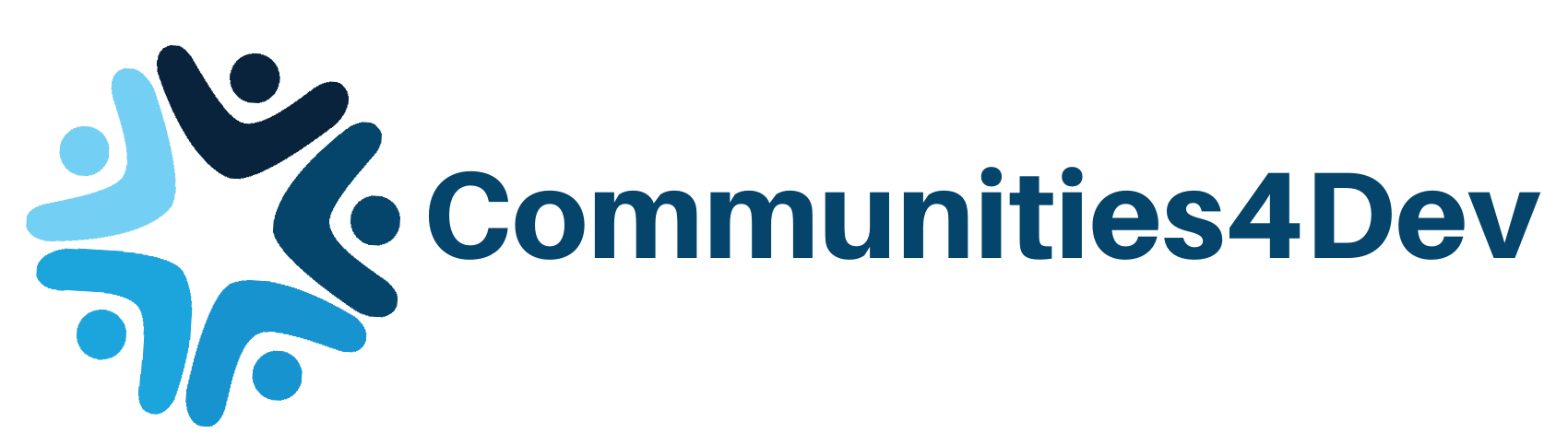 CoP MEMBER ONBOARDING JOURNEY
This document is part of a CoP Toolkit  to help you develop impactful Communities of Practice in the development sector. Access the full CoP Toolkit.
How does the member learn about the CoP?
How does the member join the CoP?
What actions members can take once they join the CoP?
DOING
THINKING
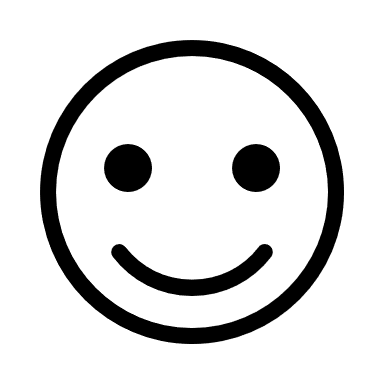 FEELING
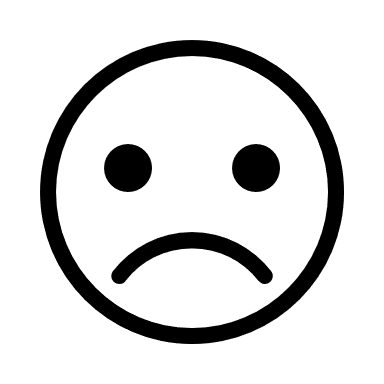 How will the Core Team facilitate the process for the CoP member? What actions will you take for each step from the journey as illustrated above? Who will take those actions?
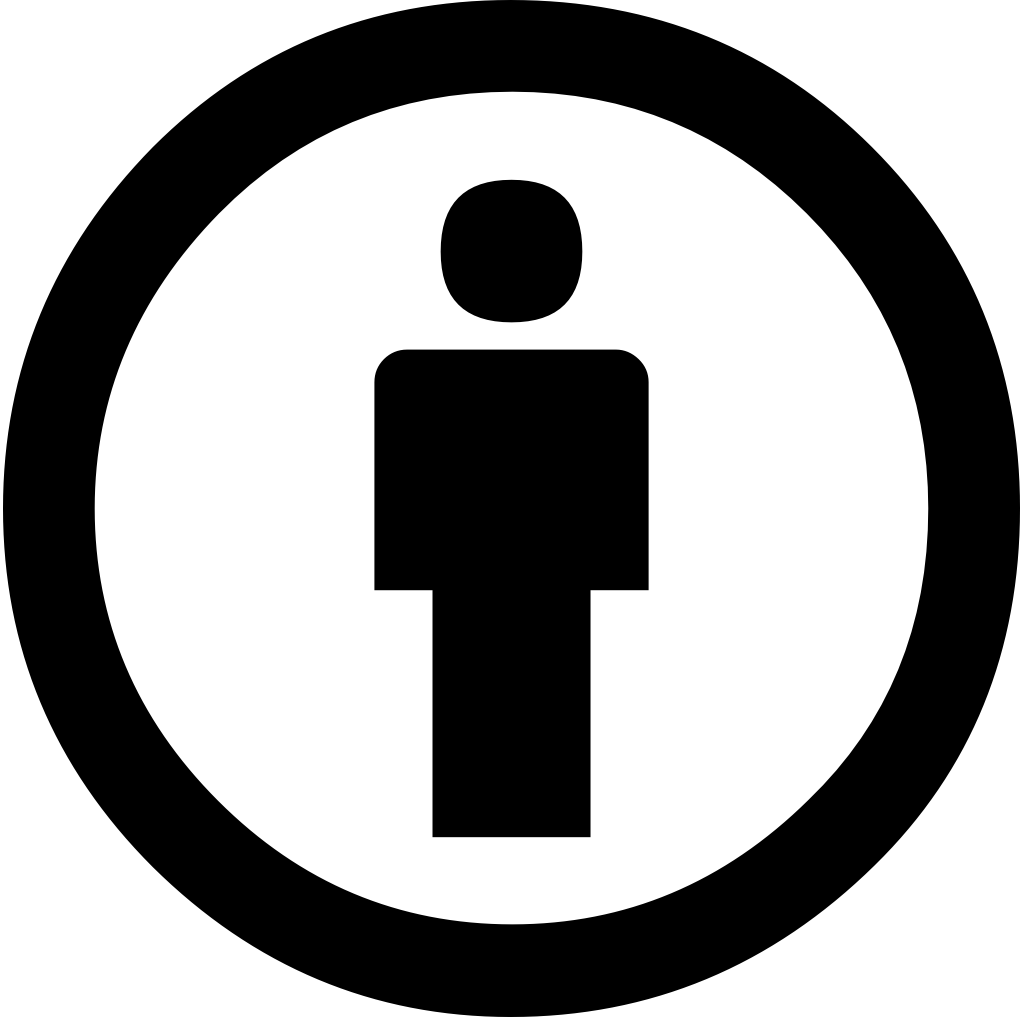 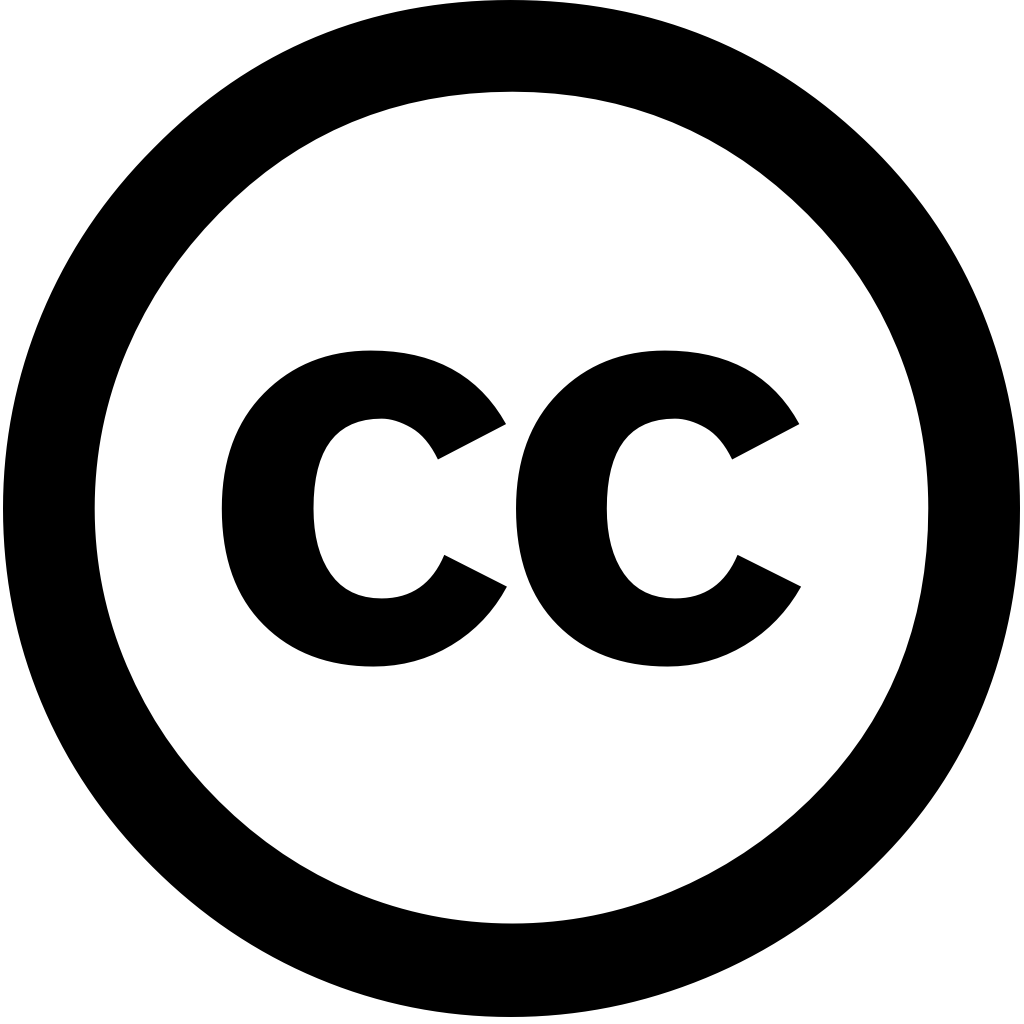 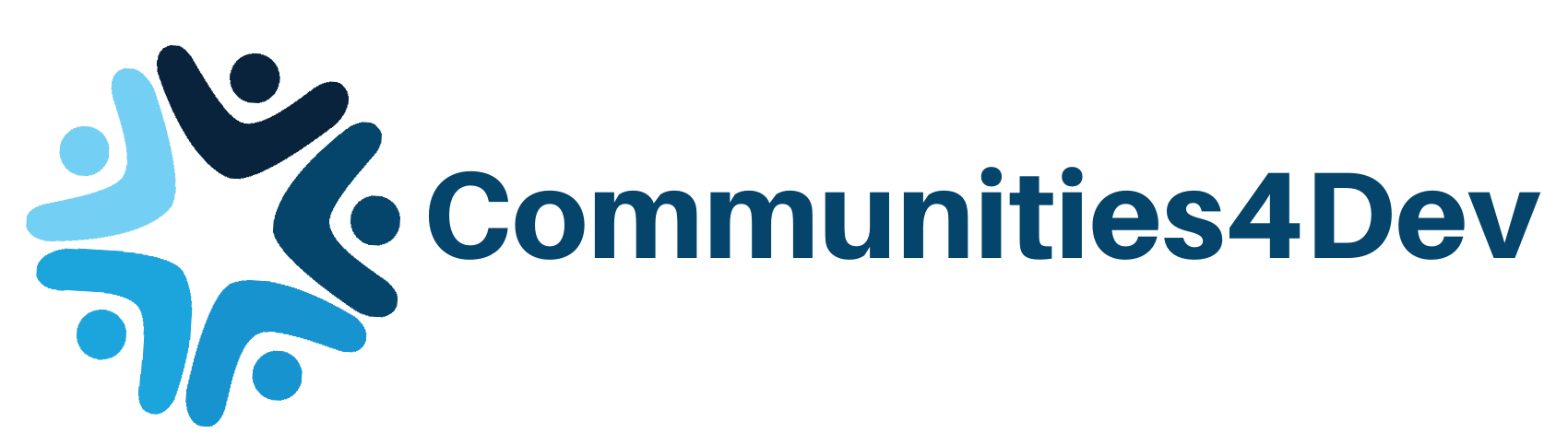 WBG CM Community – CoP MEMBER ONBOARDING JOURNEY
How does the member learn about the CoP?
How does the member join the CoP?
What actions members can take once they join the CoP?
Onboarding message
Events
Join Yammer group
Introduce themselves
Meet a CM specialist
Browse website
Chatting about CoP plans
Reading the email message
Listening about team services and the community
Drafting intro message
Clicking the join button
Reading information
DOING
There’s a lot to be done…
Who else is here?
Where can I find examples?
I need to find out more. How can they help me?
I hope I get a response
That’s helpful
or
Why am I getting this?
THINKING
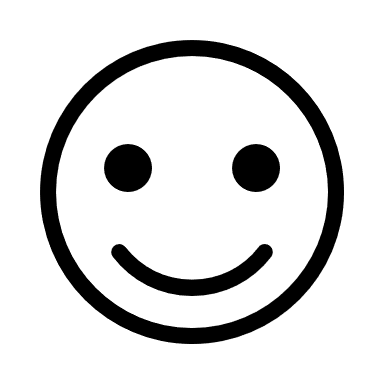 Grateful 
or
Overwhelmed
Confused
Curious
Vulnerable
Thankful
Hopeful
FEELING
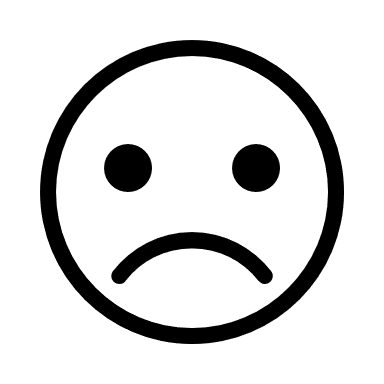 How will the Core Team facilitate the process for the CoP member? What actions will you take for each step from the journey as illustrated above? Who will take those actions?
Check IRC group requests
Identify CoPs
Send email message
Ask members to introduce themselves
Answer quickly
Organize events
Promote them
Present team services and CoP
Create yammer group
Populate it
Keep it lively
Offer meetings
Bring primer
Listen actively
Give advice
Create website
Find what members need
Make it easy to find info
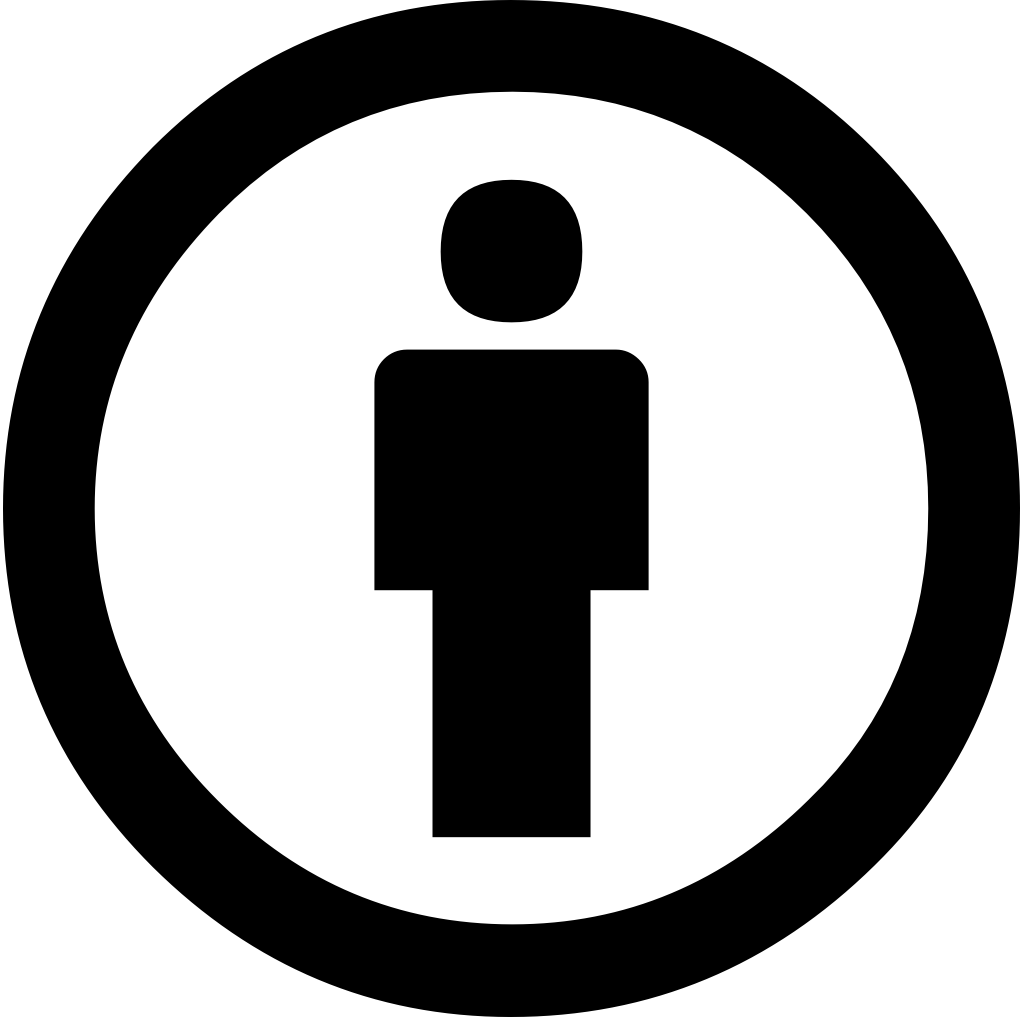 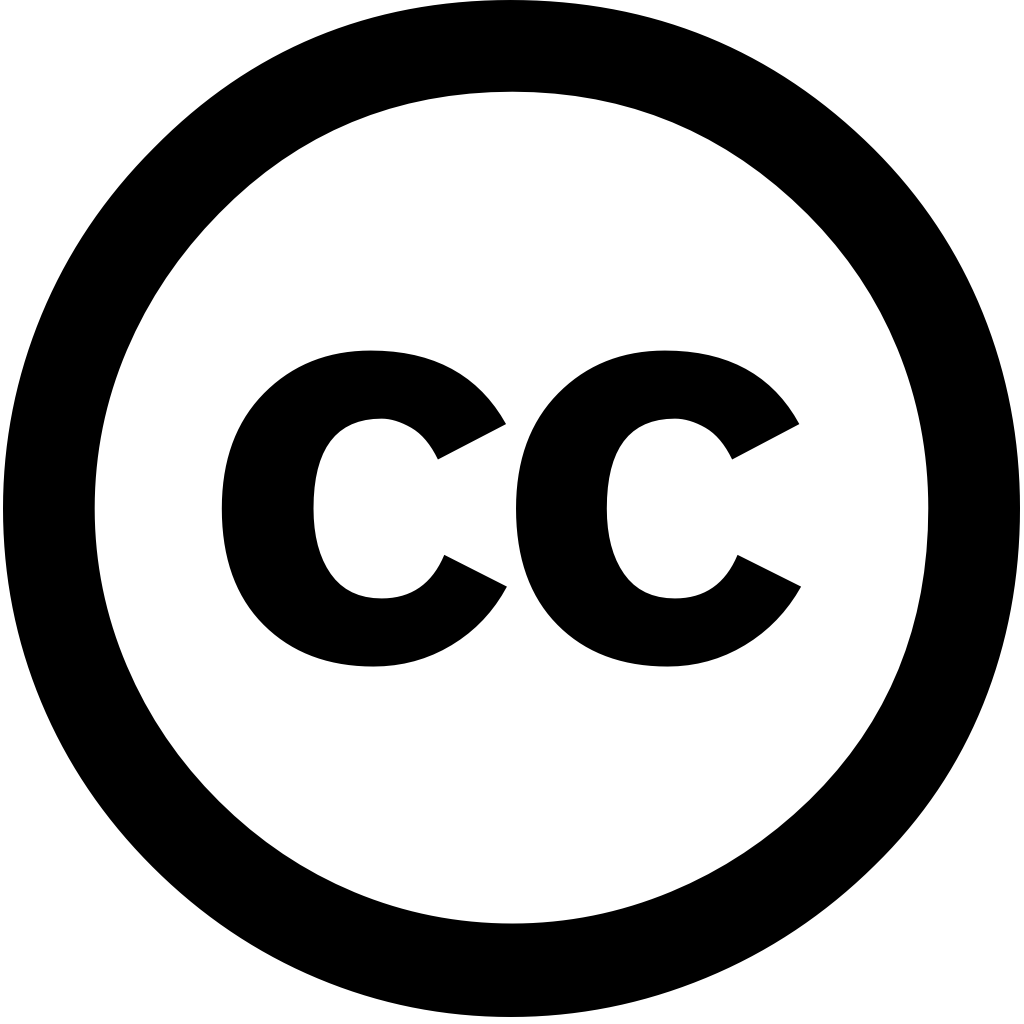